Good Morning!
Psychoanalytic Personality
HW Review 
Freud Documentary
Id/Ego/Super Ego Theory
Psychosexual Stages
Random Freud Notes
Compare and contrast the major theories and approaches to explaining personality
Personality and Individual Differences
Module 56 Review
What is the collective unconscious? 
Explain the following: 
Projective Tests
Thematic Apperception Tests (TAT)
Rorschach Inkblot Test
What is the false consensus effect?
Freud
Sigmund Freud founded a lot of psychoanalytic theories 
Psychoanalytic theories are becoming more popular
Documentary Link
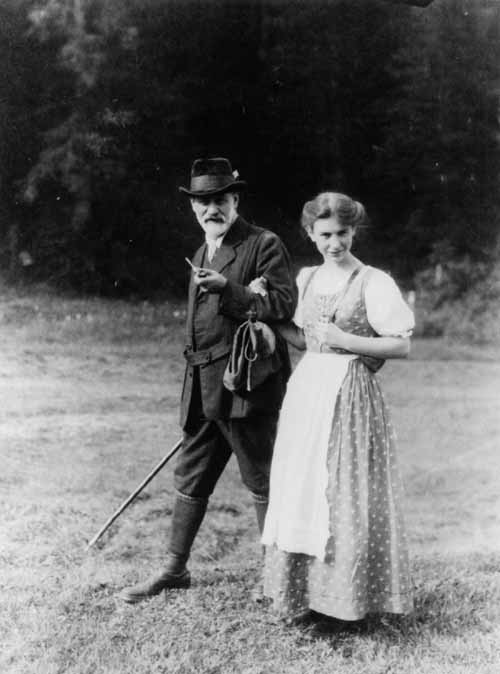 Psychoanalytic Personality Theory
Freud’s Personality Theory
Conscious
Preconscious
Unconscious
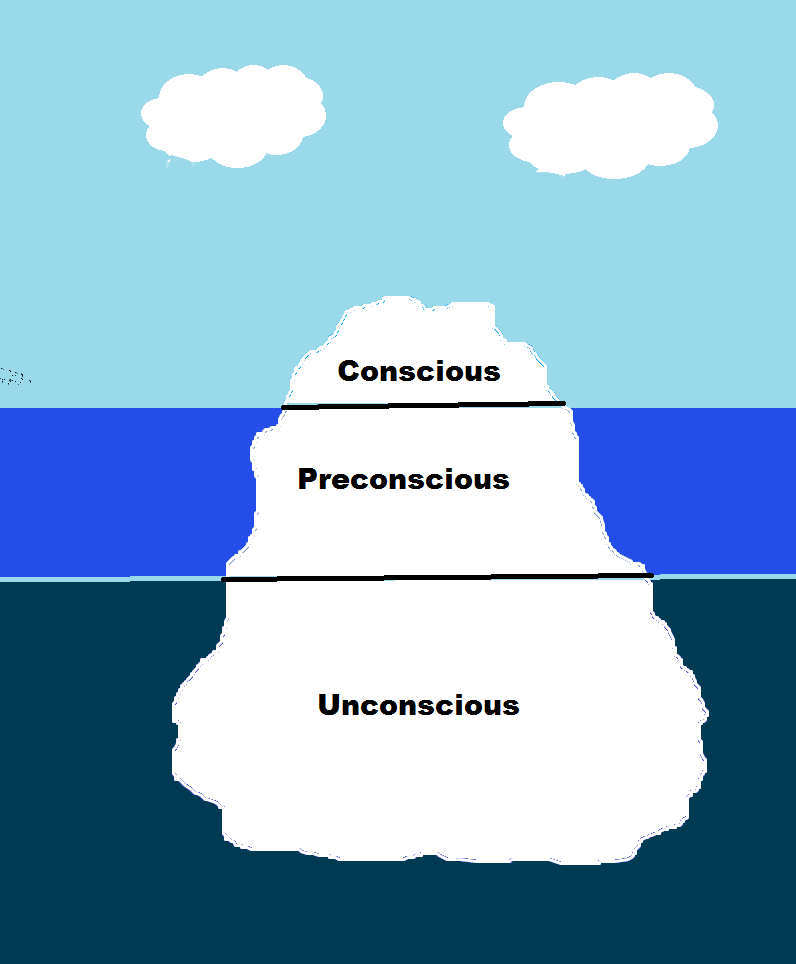 Id, Ego, SuperEgo
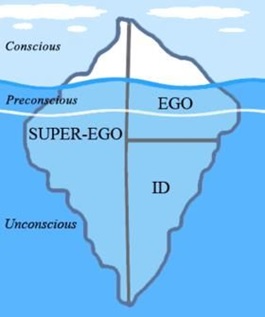 ID 
Ego
SuperEgo
Psychosexual Influence on Personality
Psychoanalytic Theory’s Core IdeasPersonality Development
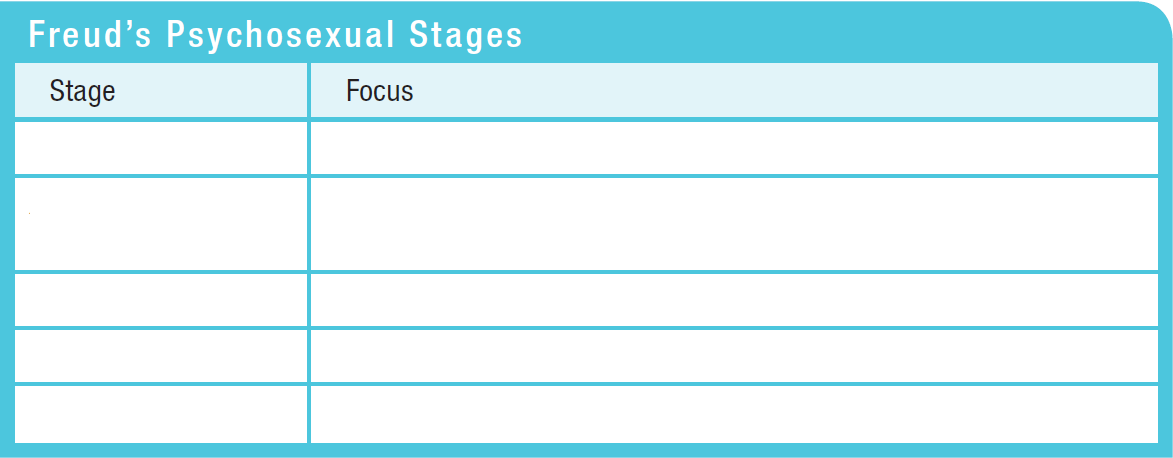 Psychoanalytic Theory’s Core IdeasPersonality Development
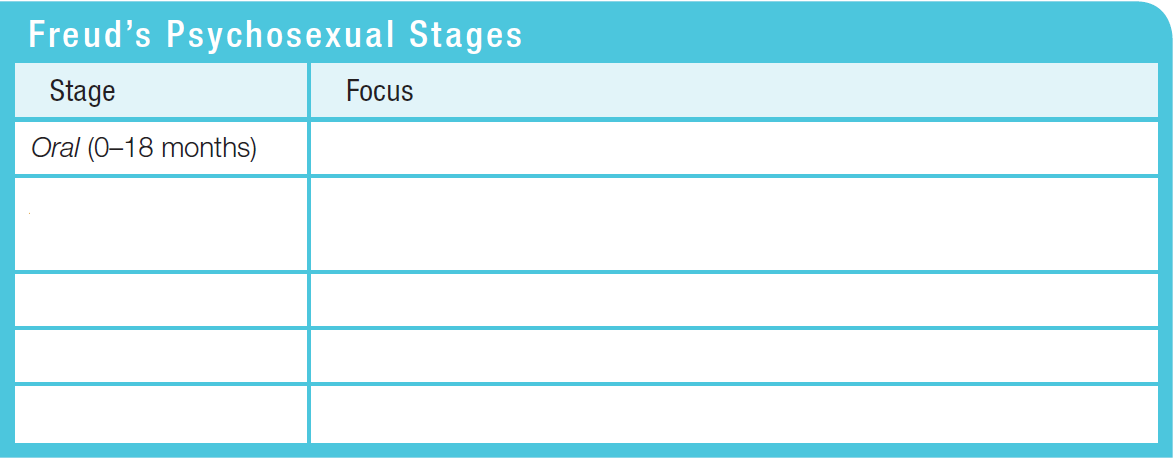 Psychoanalytic Theory’s Core IdeasPersonality Development
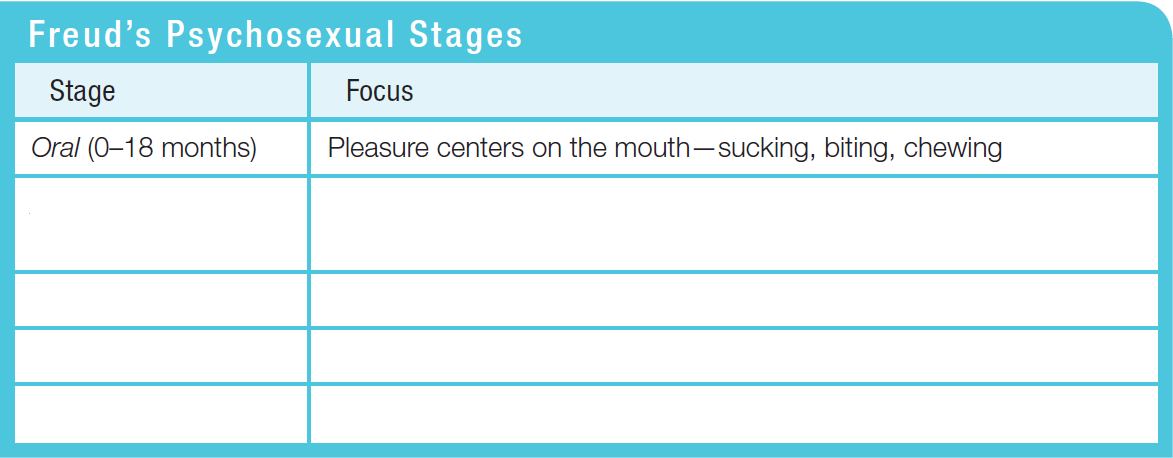 Psychoanalytic Theory’s Core IdeasPersonality Development
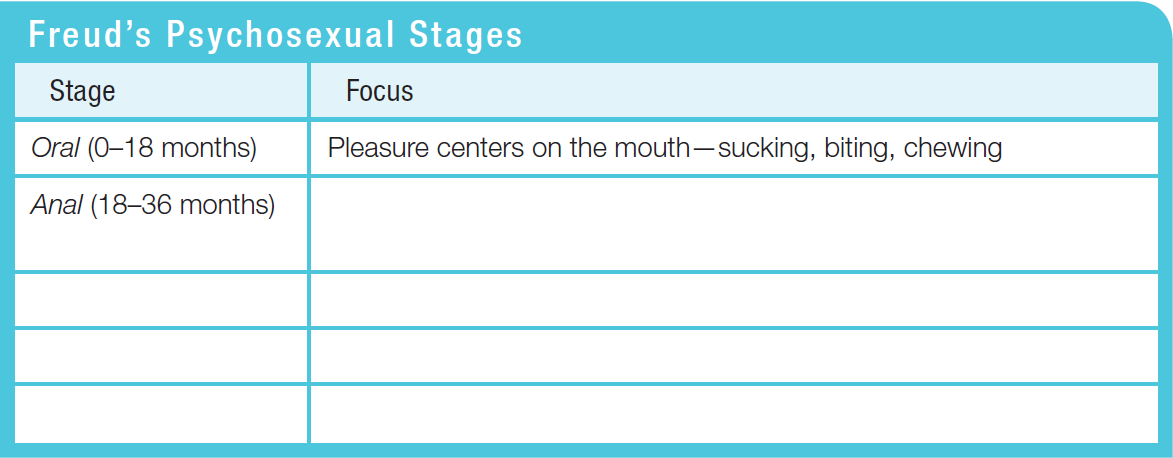 Psychoanalytic Theory’s Core IdeasPersonality Development
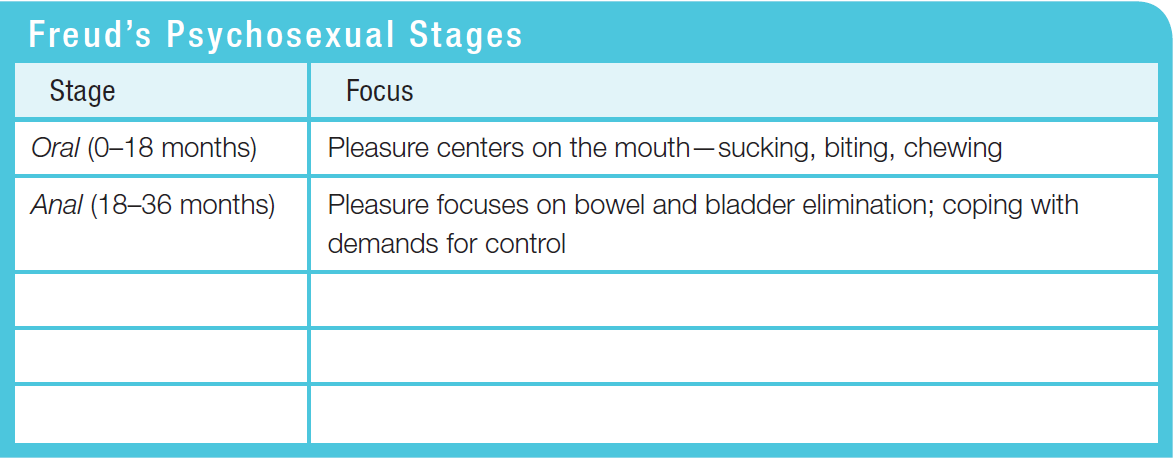 Psychoanalytic Theory’s Core IdeasPersonality Development
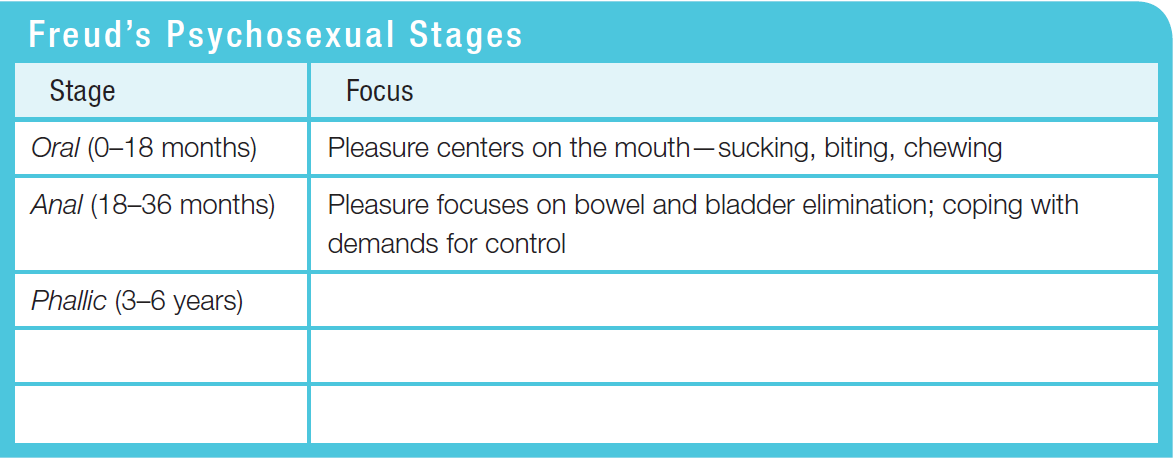 Psychoanalytic Theory’s Core IdeasPersonality Development
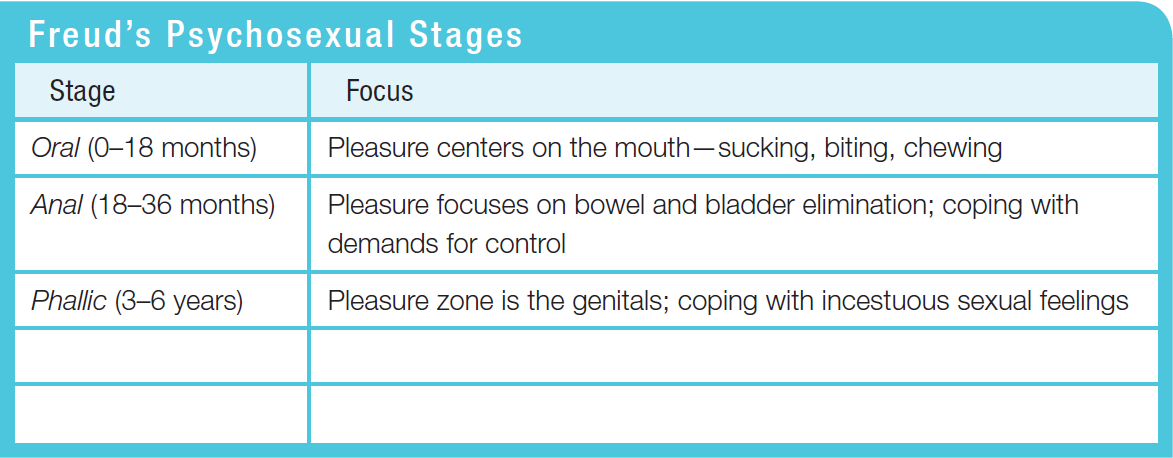 Psychoanalytic Theory’s Core IdeasPersonality Development
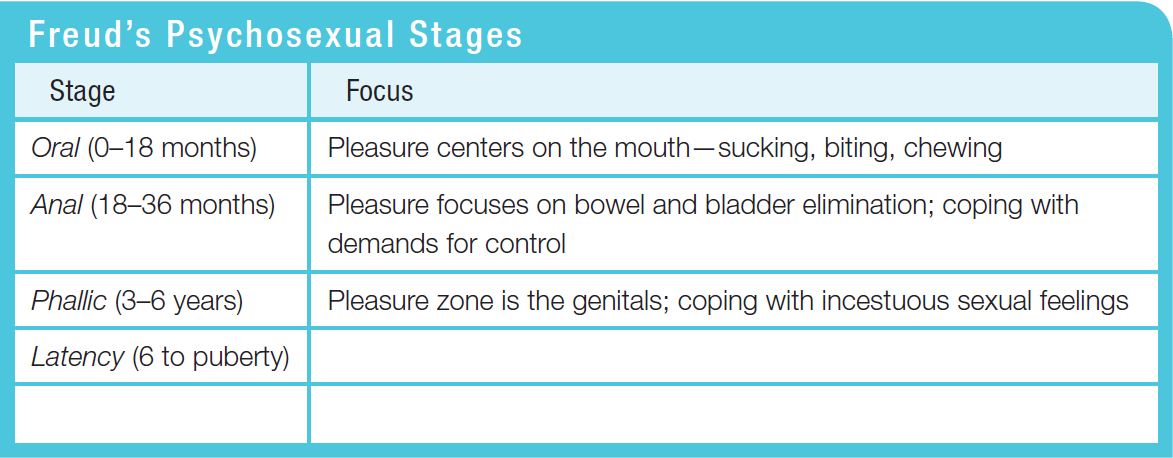 Psychoanalytic Theory’s Core IdeasPersonality Development
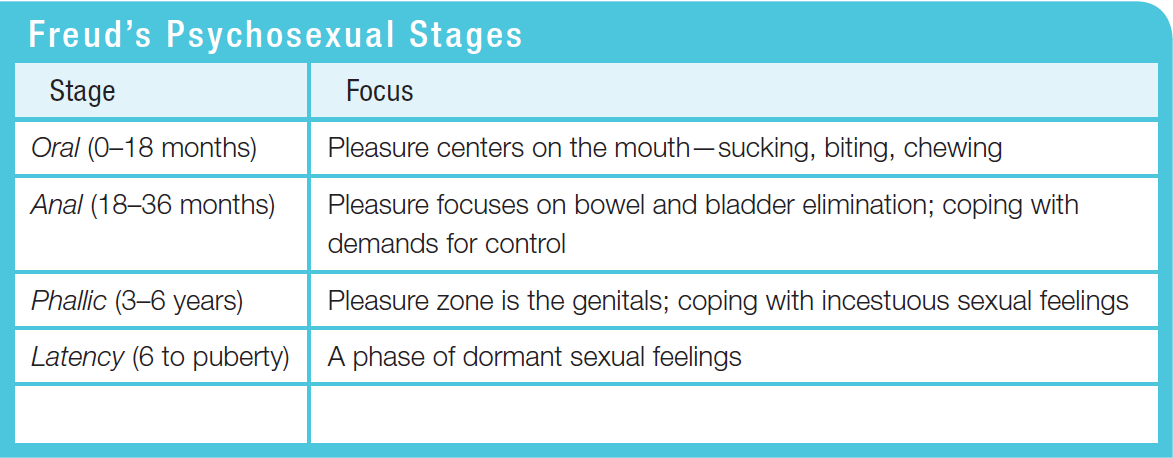 Psychoanalytic Theory’s Core IdeasPersonality Development
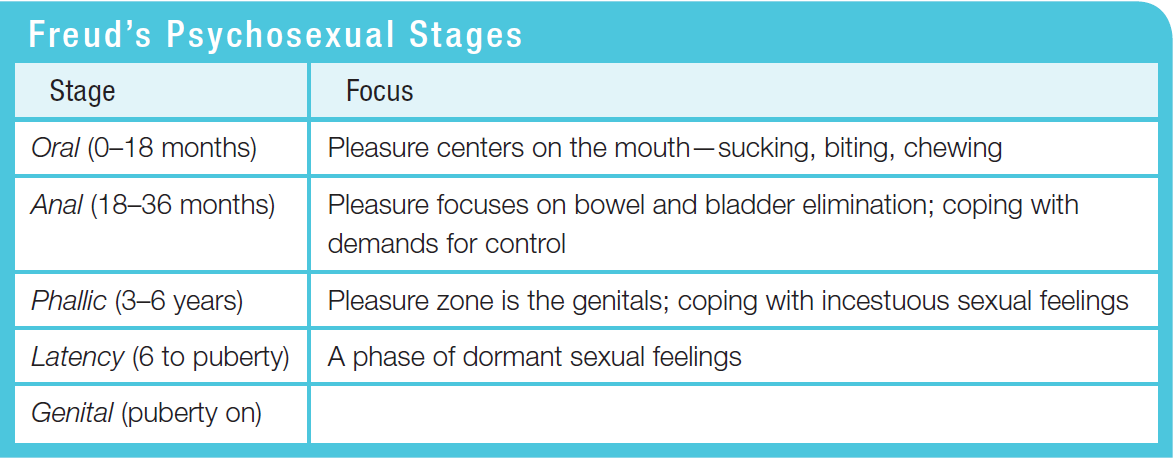 Psychoanalytic Theory’s Core IdeasPersonality Development
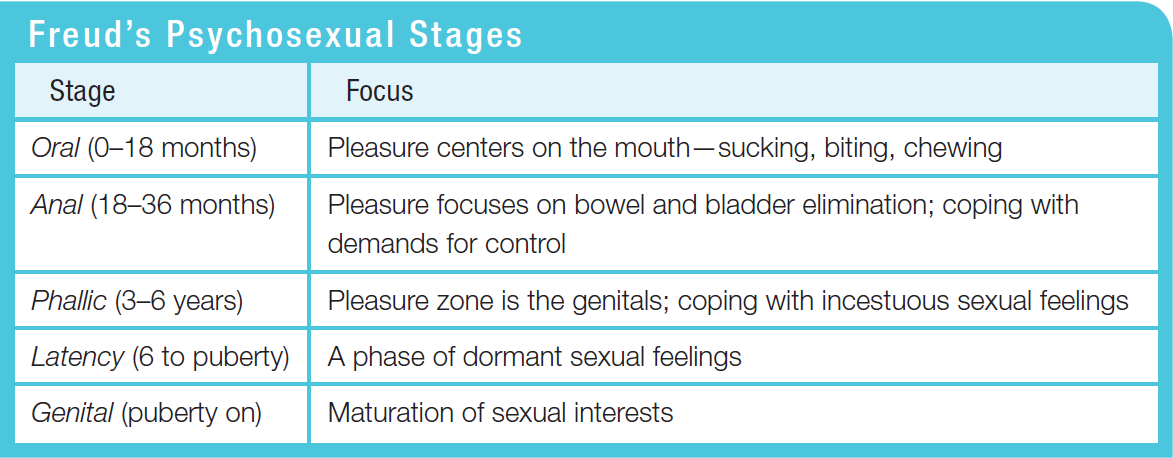 Modern Criticisms
Modern Criticisms
We can move beyond childhood - we don’t stay fixated. 

Overestimated influences from parents and underestimated peers

Several theories are not testable 

Largest criticism: explains things after they happen, but cannot predict
Defense Mechanism Article/Handout